Thứ ba, ngày 22 tháng 4 năm 2025
TỰ NHIÊN VÀ XÃ HỘI
Tiết 63: Bài Trái Đất trong hệ Mặt Trời
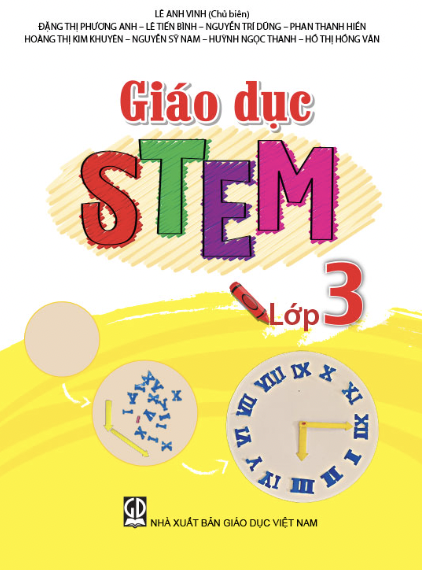 Bài học STEM 8MÔ HÌNH HỆ MẶT TRỜI
Giảng viên:
Ngày giảng:
KHỞI ĐỘNG
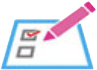 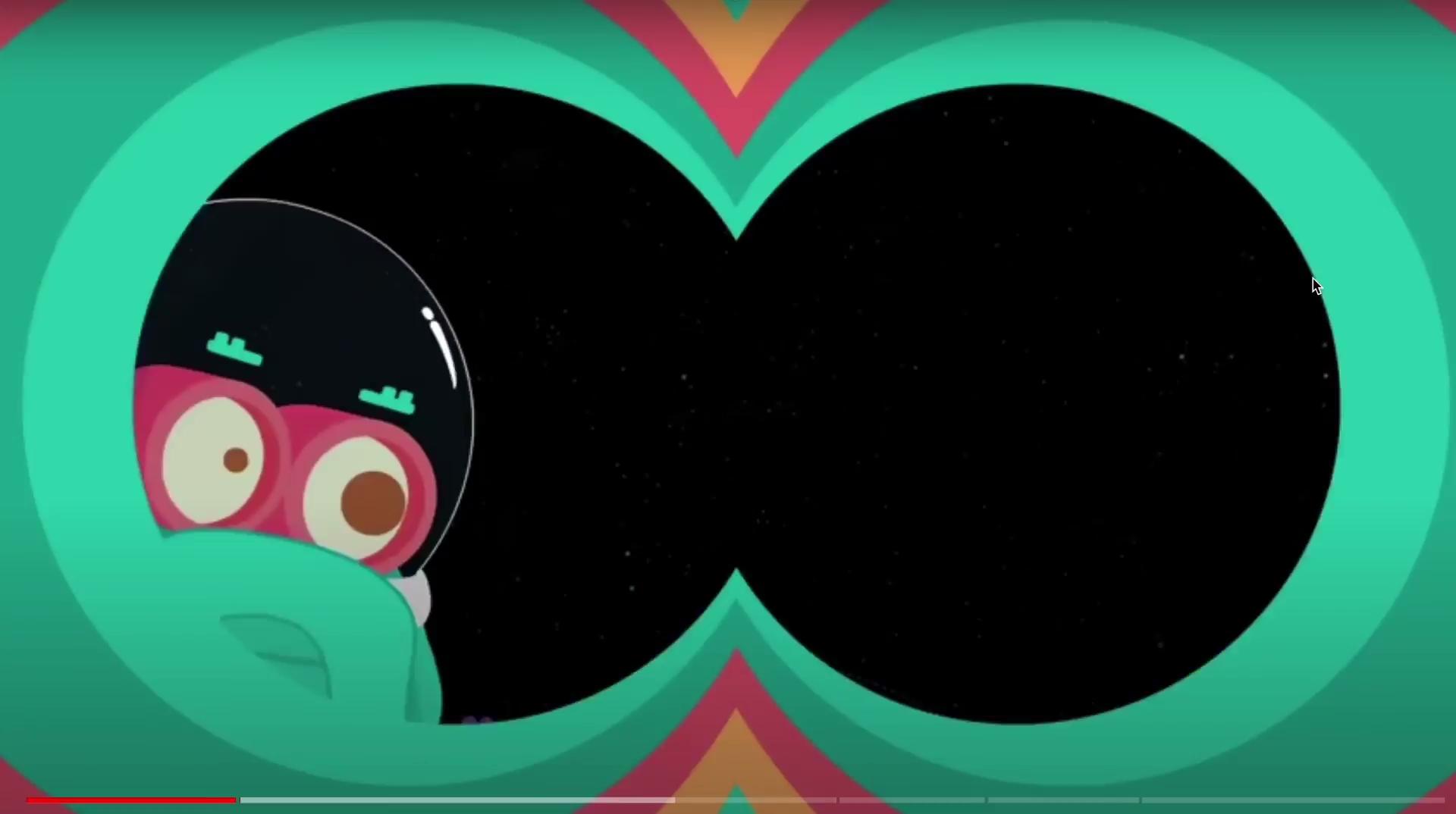 nguồn video: Peakaboo English
nguồn video: BBC
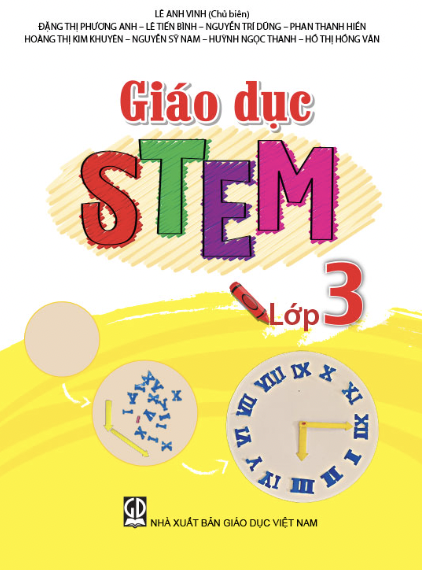 KHỞI ĐỘNG
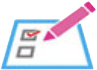 Quan sát hình dưới đây, em hãy xác định vị trí của Mặt Trời, cho biết có bao nhiêu hành tinh trong hệ Mặt Trời.
2.   Em có thể chế tạo một mô hình hệ Mặt Trời được không?
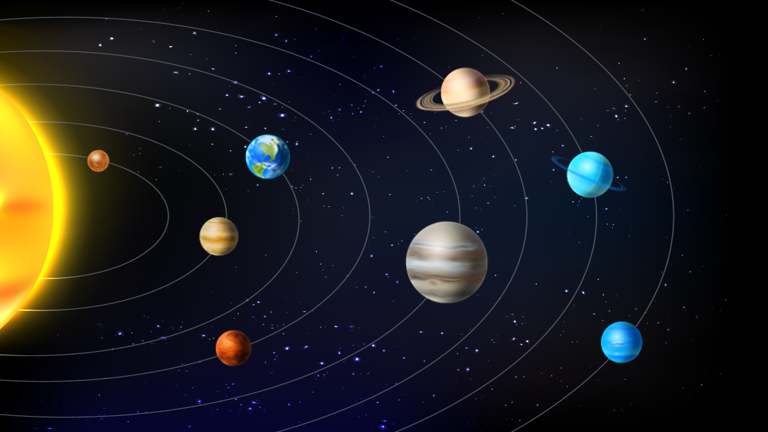 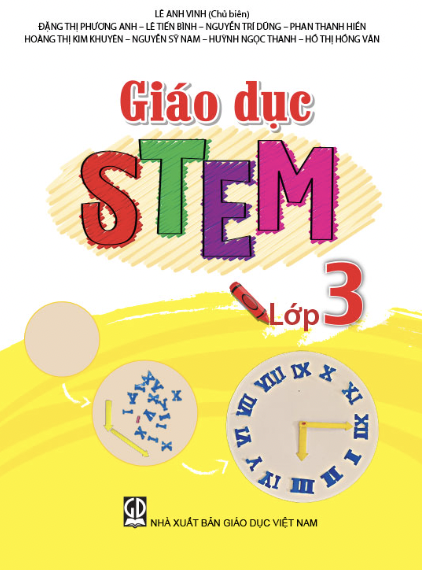 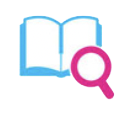 KHÁM PHÁ
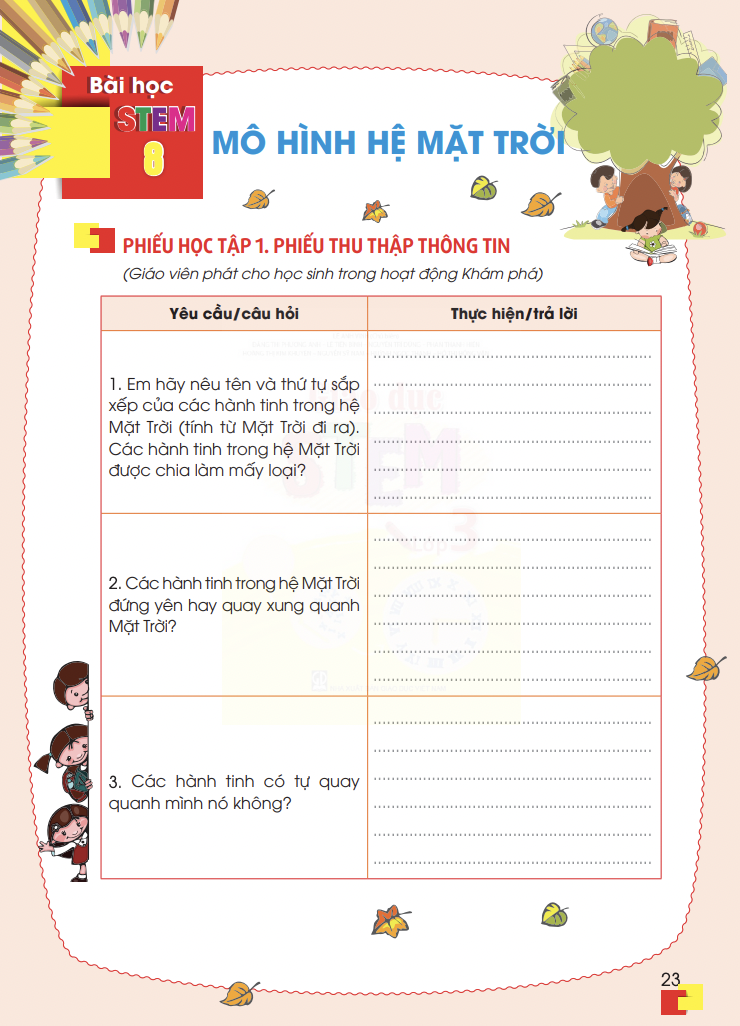 Chia mỗi nhóm 6 thành viên.
Mỗi nhóm sẽ được giáo viên phát một
 Phiếu học tập 1: Thu thập thông tin.
3.      Các thành viên trong nhóm sẽ cùng nhau điền câu trả lời vào phiếu.
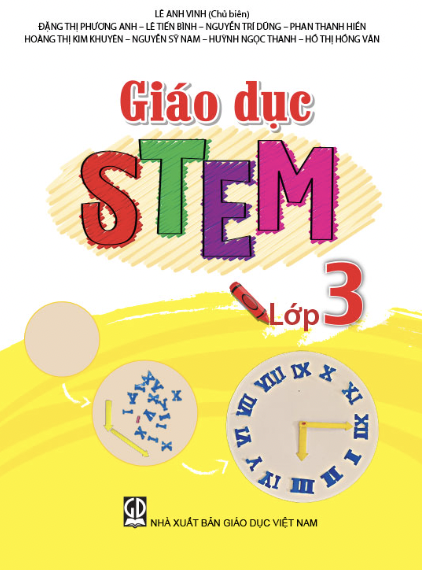 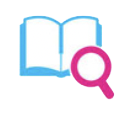 KHÁM PHÁ
1.    Em hãy nêu tên và thứ tự sắp xếp của các hành tinh trong 
hệ Mặt Trời (tính từ Mặt Trời đi ra). 
Các hành tinh trong hệ Mặt Trời được chia làm mấy loại?
2. Các hành tinh trong hệ Mặt Trời đứng yên hay quay xung quanh Mặt Trời?
3. Các hành tinh có tự quay quanh mình nó không?
4. Em hãy kể tên các cách phân loại rác mà em biết.
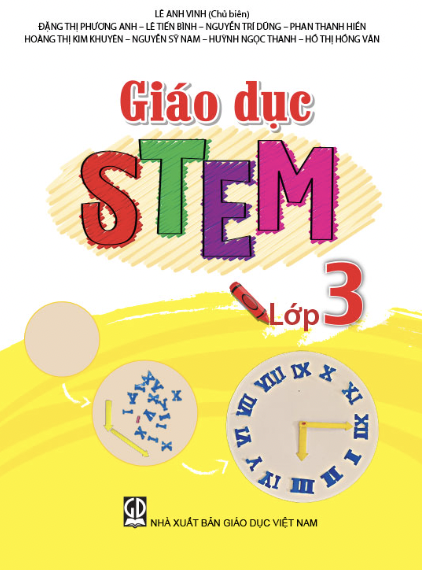 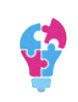 Đề xuất và lựa chọn giải pháp
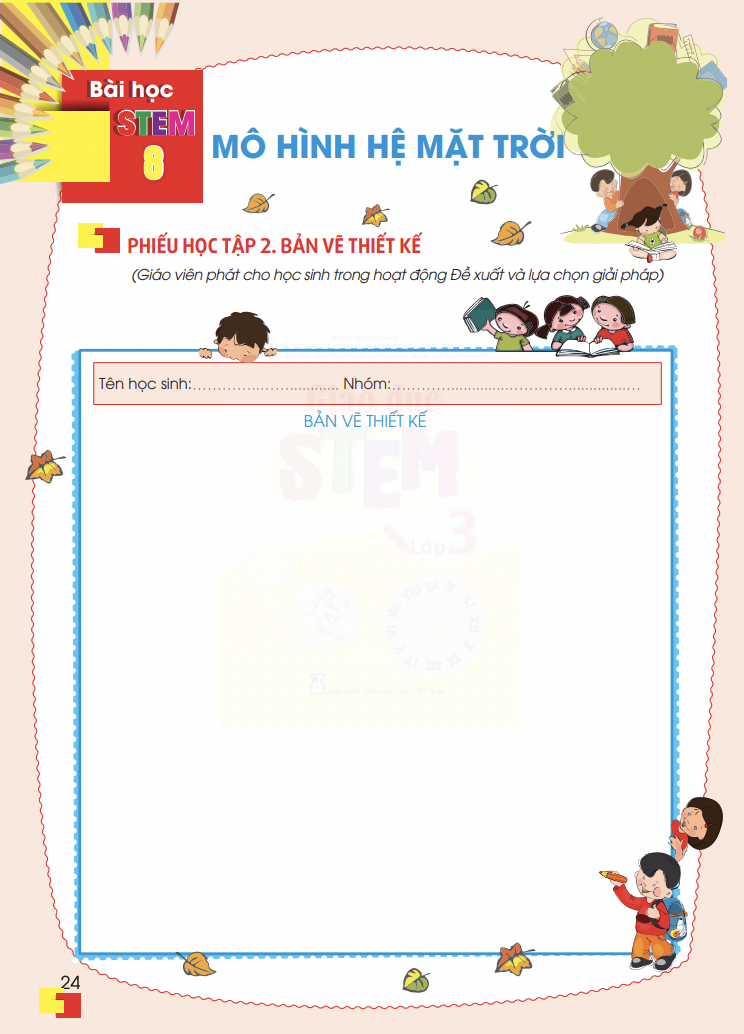 Mỗi nhóm sẽ được giáo viên phát một Phiếu học tập 2: Bản thiết kế. 

2.     Các thành viên trong nhóm cùng nhau lên ý tưởng sản phẩm, sau đó phác hoạ lên phiếu.
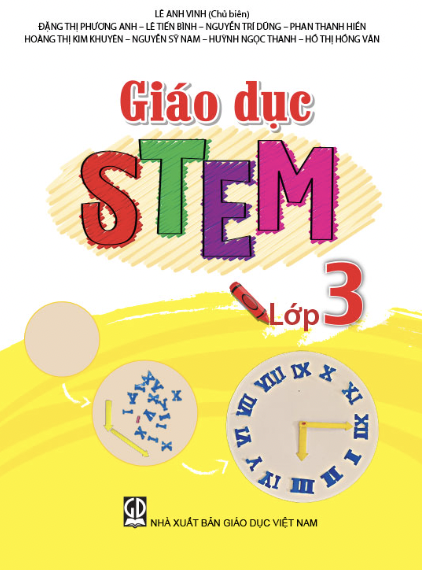 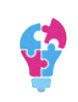 Đề xuất và lựa chọn giải pháp
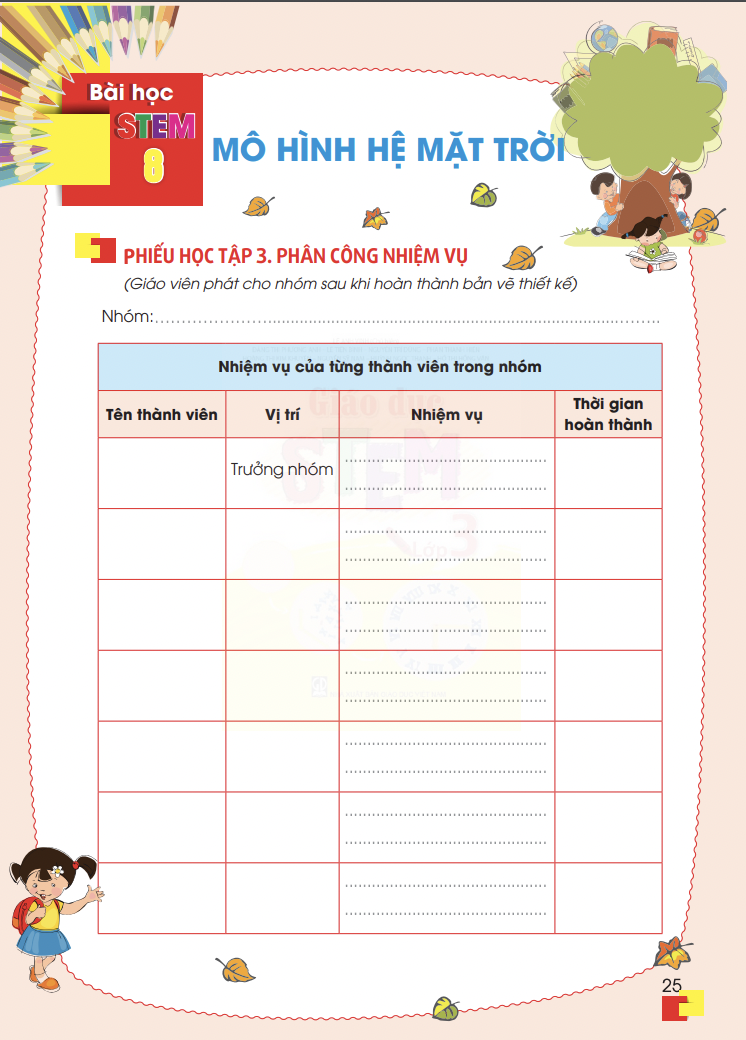 Mỗi nhóm sẽ được giáo viên phát một 
Phiếu học tập 3: Phân công nhiệm vụ.

 2.        Các em hãy chọn 1 thành viên  làm trưởng nhóm.

 3.        Trưởng nhóm sẽ phân công nhiệm vụ cho mỗi thành viên, sau đó điền thông tin của thành viên trong nhóm vào phiếu.
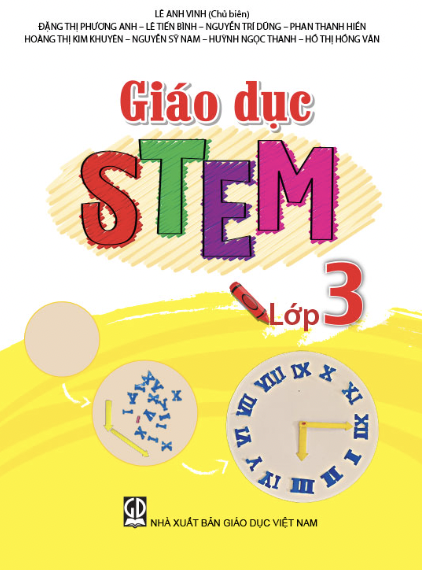 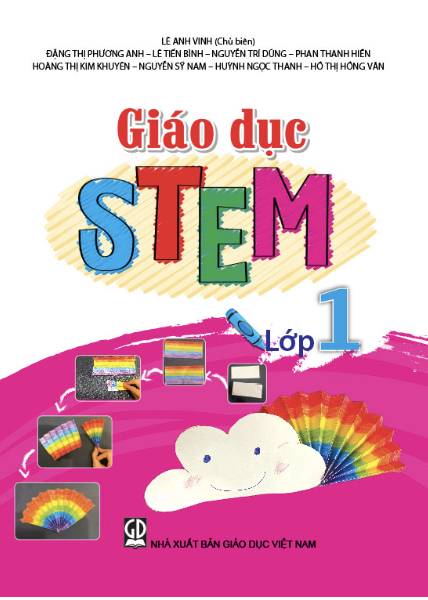 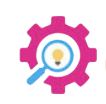 IV. CHẾ TẠO, THỬ NGHIỆM
và ĐIỀU CHỈNH
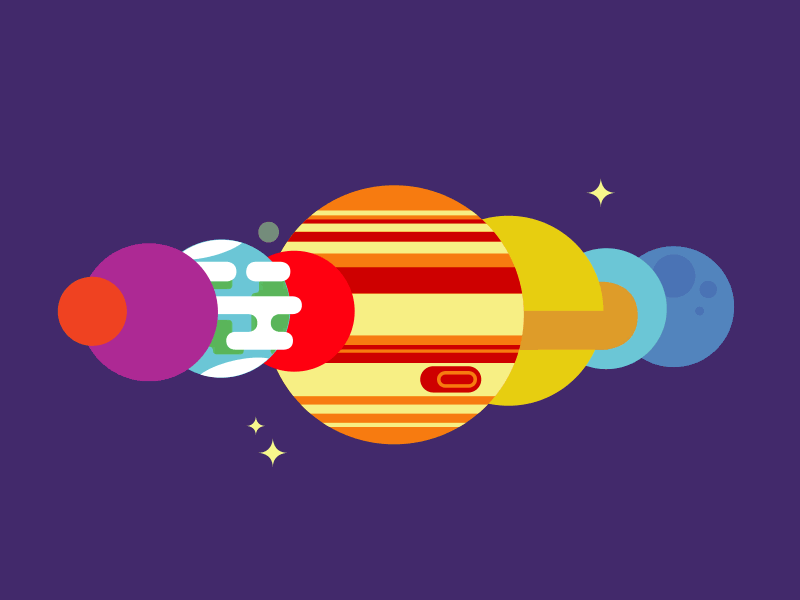 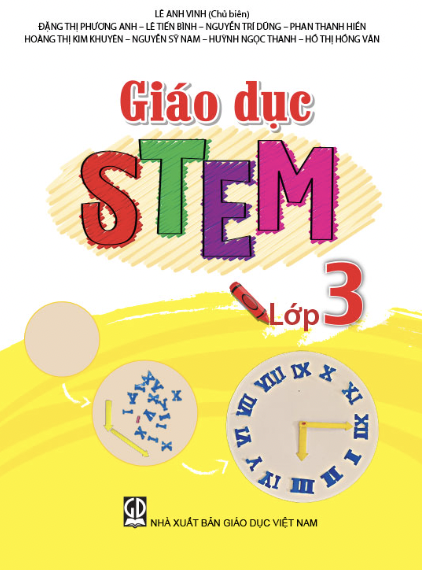 Chuẩn bị
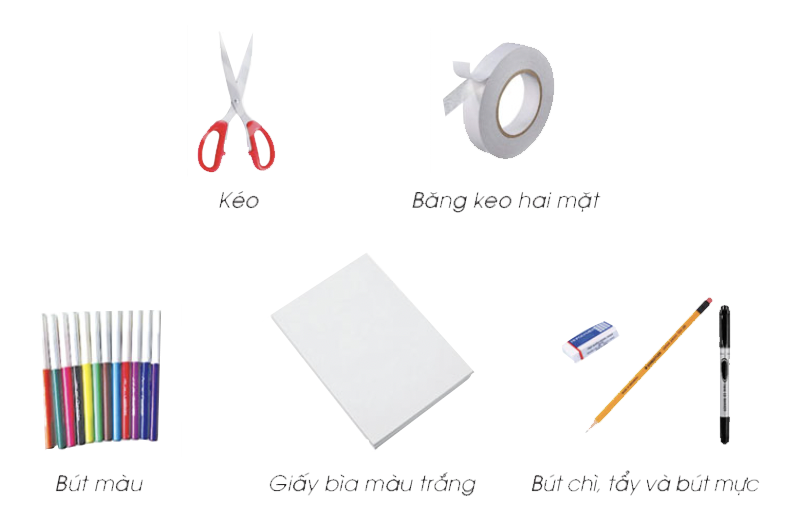 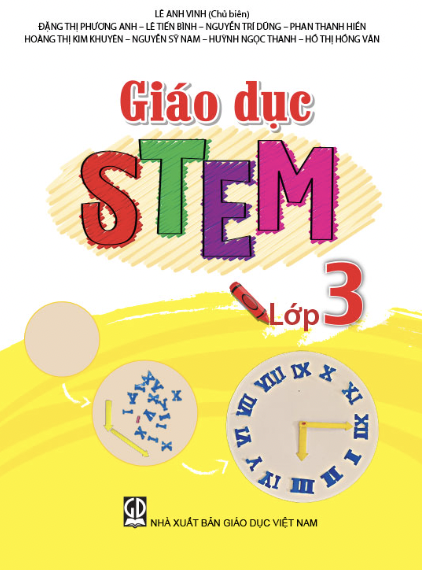 b. Gợi ý sản phẩm
BƯỚC 1
Vẽ mô hình hình mô phỏng Mặt Trời 
và các hành tinh, sau đó dùng
 bút mực tô đậm hình vẽ.
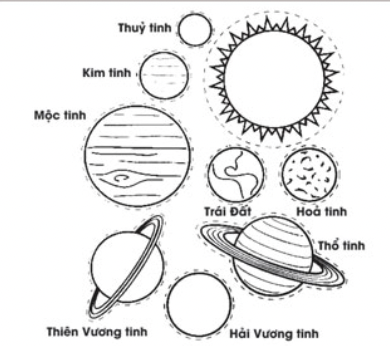 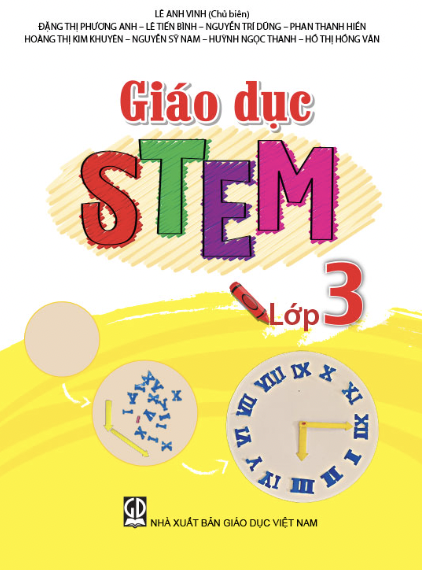 BƯỚC 2
Tô màu cho mô hình Mặt Trời và các hành tinh.
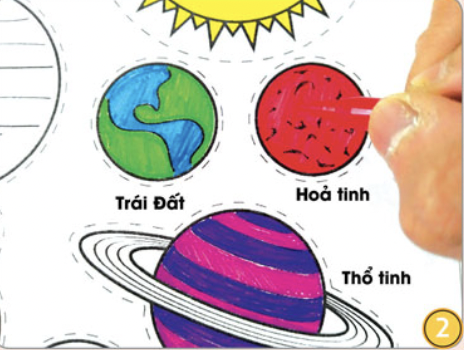 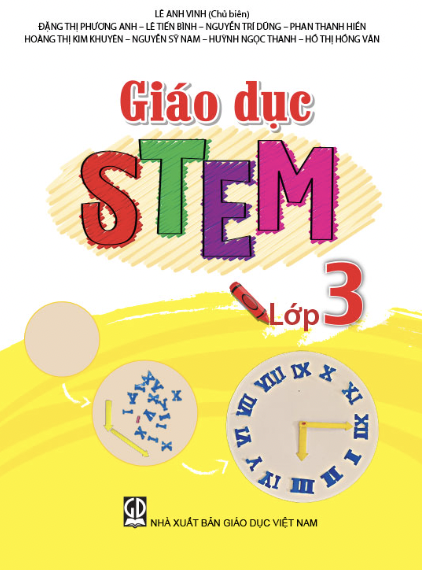 BƯỚC 3
Cắt rời mô hình Mặt Trời và các hành tinh đã tô màu.
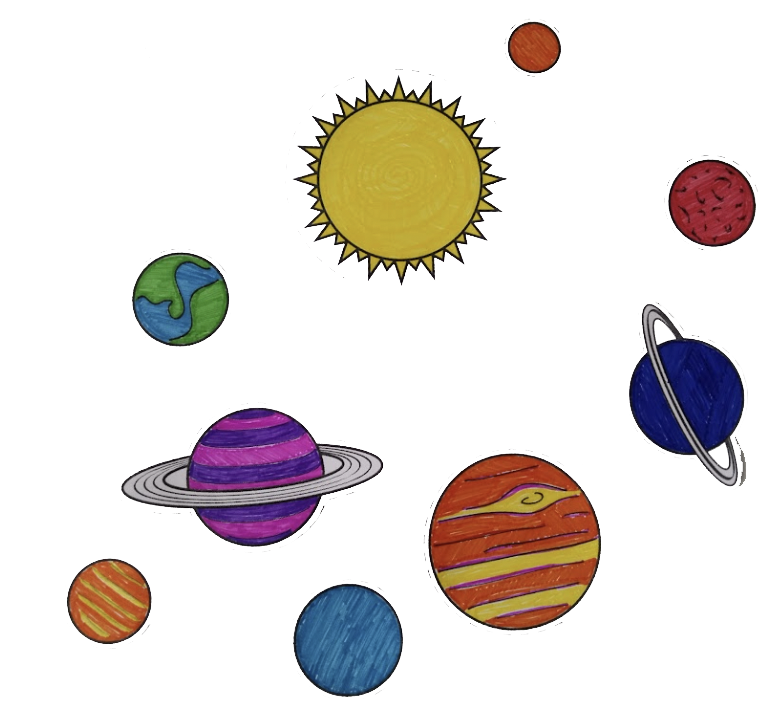 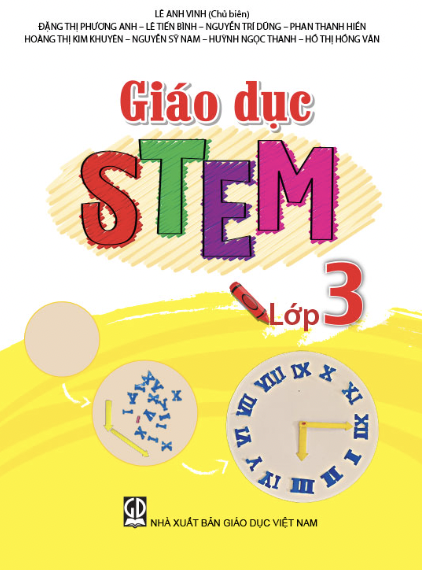 BƯỚC 4: Hoàn thiện sản phẩm
Chọn vị trí dán Mặt Trời làm tâm, vẽ các đường tròn tượng trưng cho đường di chuyển của các hành tinh, sau đó lần lượt dán các hành tinh lên các đường di chuyển phù hợp.
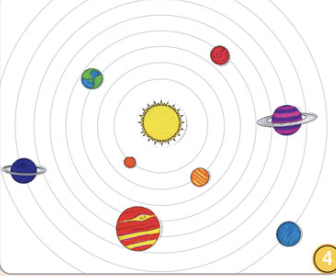 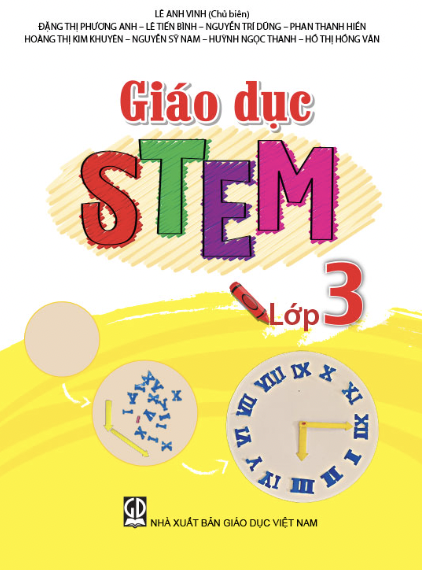 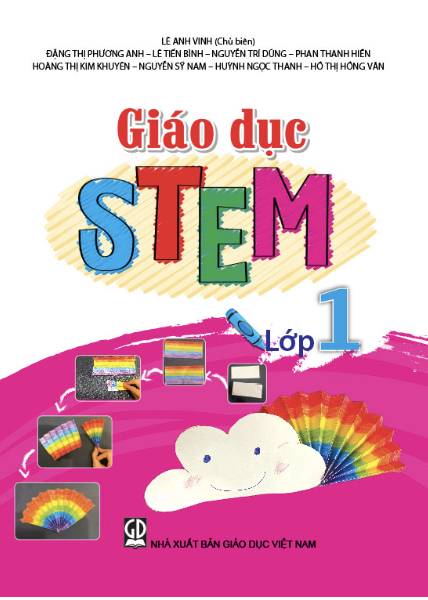 c. Thử nghiệm và điều chỉnh sản phẩm
Kiểm tra xem các hành tinh đã nằm đúng vị trí tương ứng với thứ tự các hành tinh trong hệ Mặt Trời hay chưa.
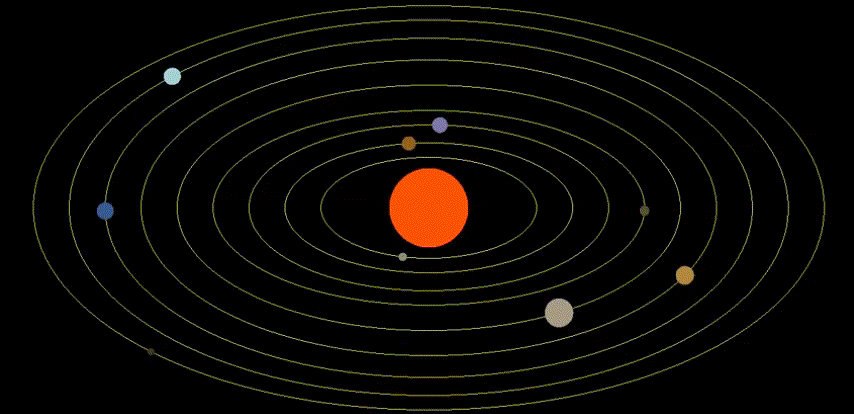 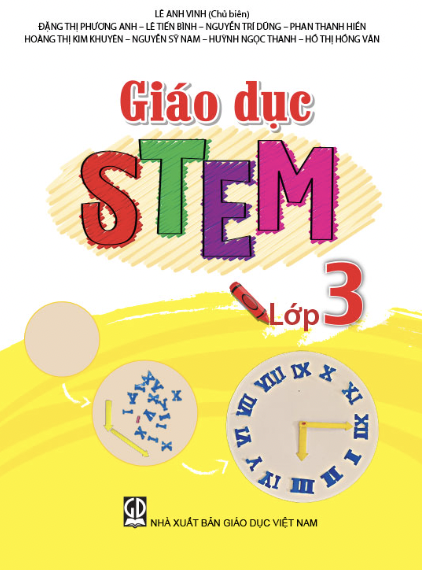 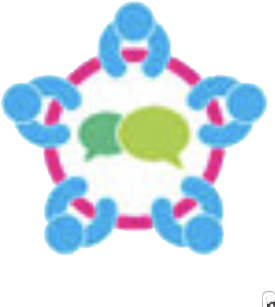 V. CHIA SẺ, THẢO LUẬN
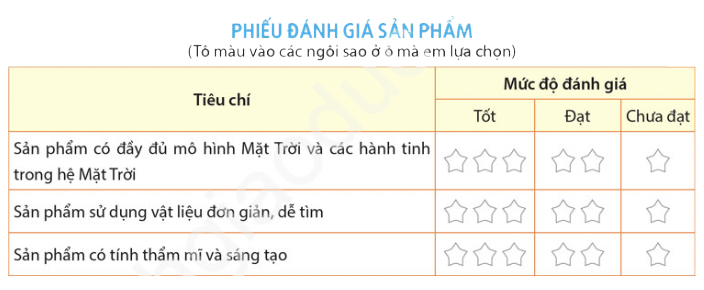